Figure 3. Activity time series for six political and economic topics in Twitter (a topic is in this case all those ...
J Complex Netw, Volume 1, Issue 1, June 2013, Pages 3–24, https://doi.org/10.1093/comnet/cnt006
The content of this slide may be subject to copyright: please see the slide notes for details.
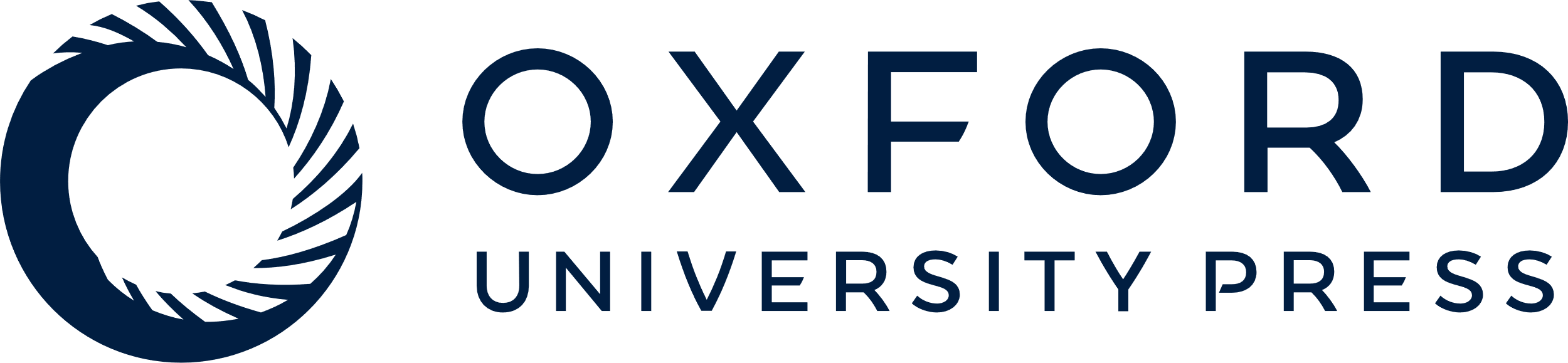 [Speaker Notes: Figure 3. Activity time series for six political and economic topics in Twitter (a topic is in this case all those tweets containing at least one hashtag from an arbitrary, predefined closed list). All but one topic (‘crisis’) exhibit spiky behaviour due to key dates in which exogenous, real-world events triggered activity—demonstrations, election day, etc. These dates are highlighted with black arrows. The topic ‘crisis’, instead, shows a rather constant—chatter-like 64—pattern, because it is a rather daily topic—since 2008 at least. How these different trends affect contagion mechanisms—and therefore research approaches to cascading events—is not clear.


Unless provided in the caption above, the following copyright applies to the content of this slide: © The Authors 2013. Published by Oxford University Press.This is an Open Access article distributed under the terms of the Creative Commons Attribution License (http://creativecommons.org/licenses/by-nc/3.0/), which permits non-commercial reuse, distribution, and reproduction in any medium, provided the original work is properly cited. For commercial re-use, please contact journals.permissions@oup.com]